IN3030 Uke 5, v2021 – Cache
Eric Jul
Programming Technology Group
Department of Informatics
University of Oslo
1
Review of uke 4
Moore’s Law
Speed of light
Why distribution 
Caches: WHAT and WHY
Speed of light
Matrice-multiplikasjon
How to present your timing results
Hva er PRAM modellen - og hvorfor er den ubrukelig for oss
Matrice-multiplikasjon
2
Plan for uke 5
Review of caching
Oblig 2: Parallell Matrice-multiplikasjon
3
WHAT is a cache?
Principle of a cache
Speed  of memory vs size
Second reason: Speed light
4
cc
cc
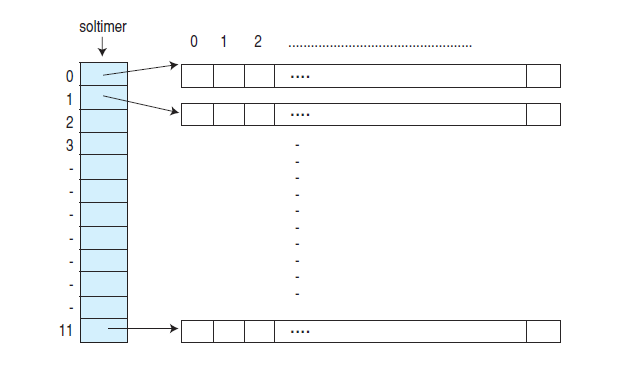 II) Oblig 2: forrige og denne uka, 	matrisemultiplisering
A
B
n-1
n-1
j
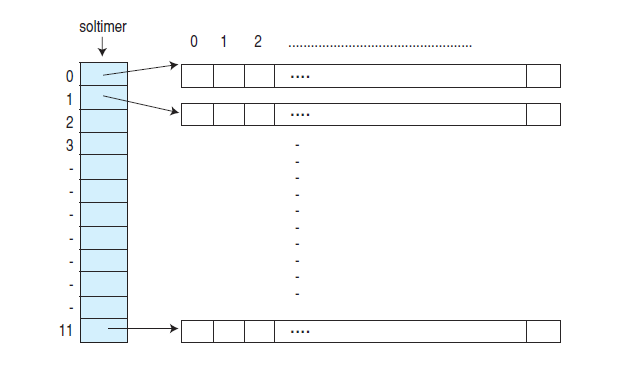 C i,j =
X
i
5
cc
cc
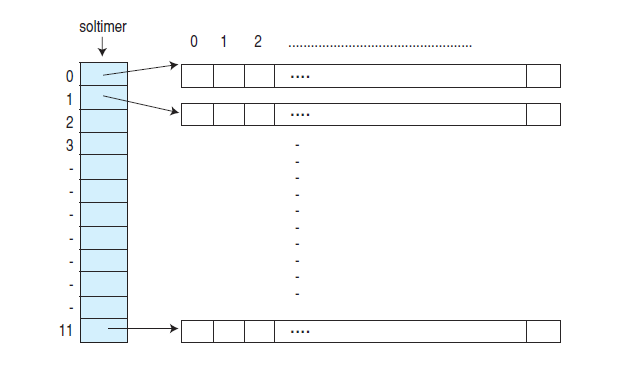 Idé – transponer B (=bytte om rader og kolonner)
B T
B
Bytt om elementene i B (Bi,j byttes om med Bj,i ) 
Da blir kolonnene lagret radvis.
n-1
n-1
j
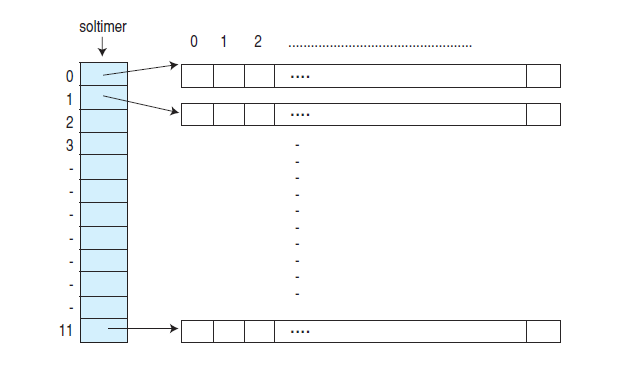 j
Begrunnelse: Det blir for mange cache-linjer (hver 64 byte) fra B i cachene
6
Vi har da at litt ny formel for C
cc
cc
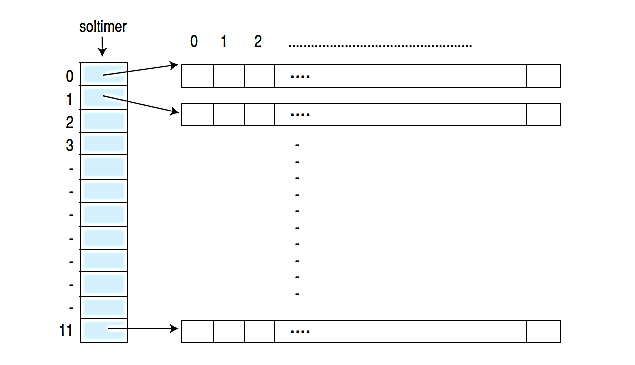 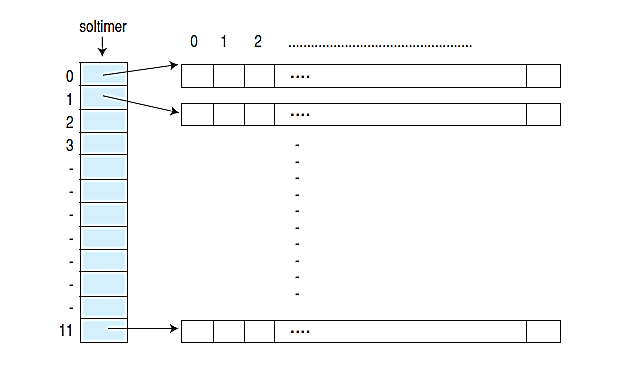 A
BT
C i,j =
X
i
j
n-1
n-1
Vi får multiplisert to rader med hverandre – går det fortere ?
7
Kjøretider – i millisek. (y-aksen logaritmisk)
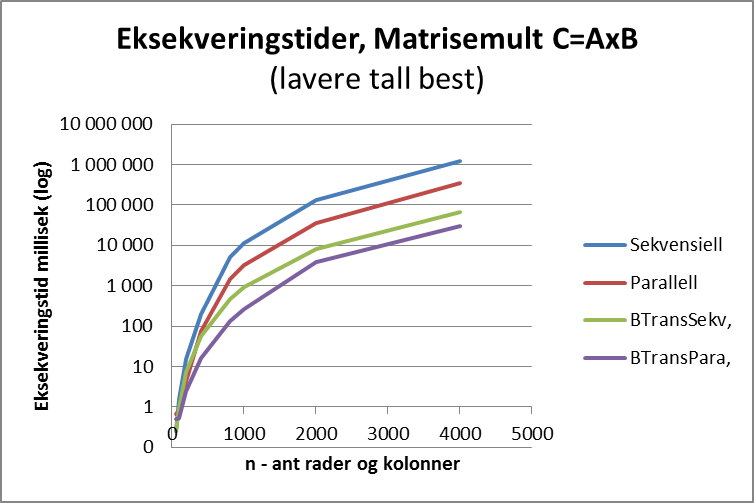 8
Kjøretidsresultater – Speedup , y-aksen logaritmisk
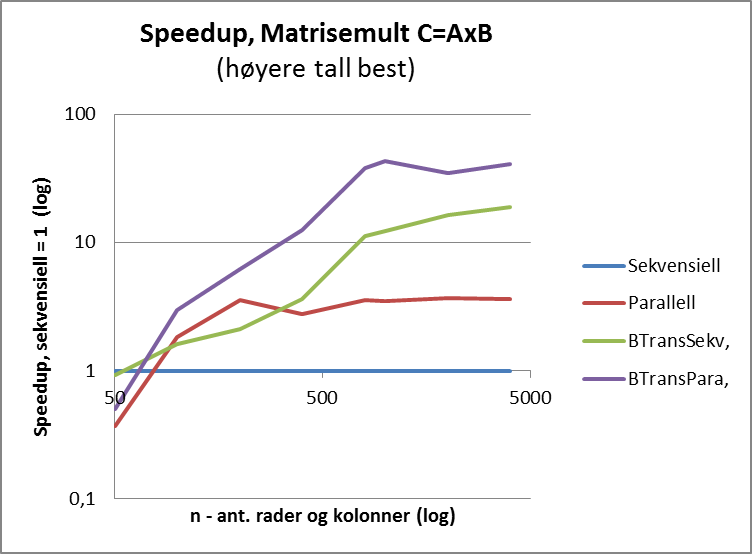 9
Speedup – med lineær y-akse
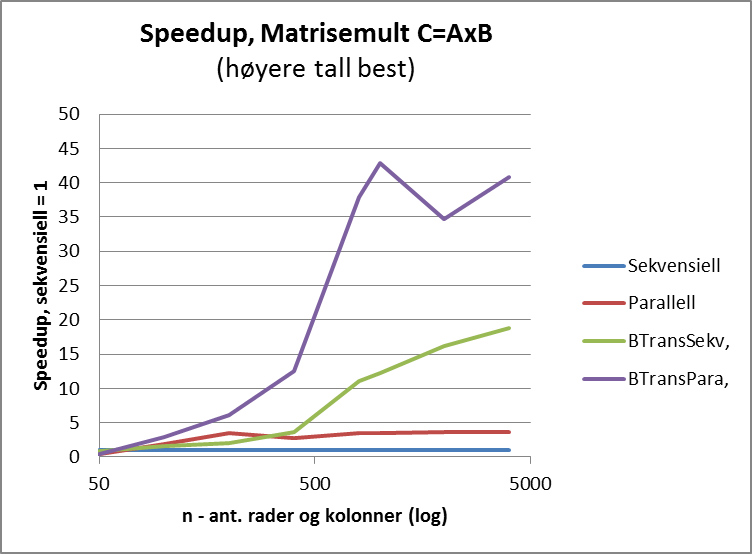 10
Konklusjon – Matrisemultiplikasjon
En rett frem implementasjon gikk ikke særlig fort (når n= 1000 ), tok det :
11,24 sek med vanlig sekvensiell løsning
3,24 sek. med rett fram parallellisering 
0,91 sek med sekvensiell + transponering av B
0,26 sek med først transponering av B, så parallellisert
Det viktigste når vi skal parallelliser er:
Ha den ‘beste’ sekvensielle algoritmen
Så kan du parallellisere den
Hvis du er venner med cachen, vil parallellisering av en slik algoritme i tillegg nesten alltid lønne seg
Dette er ett eksempel på at det å aksessere data fortløpende, ikke på tvers av data , kan gi en speedup på 10-100 ganger.
(bare multiplikasjonen – ikke transponeringen, ble parallellisert)
11
Oblig 2: Parallell Matrise-multiplikasjon
12